Learning Objective
I will be able to define sequences and arithmetic sequence given a rule.
Success Criteria
At the end of the lesson, I will be able to:
define a sequence and sequence notation using subscripts;
define recursion as a process; 
perform basic operations with sequences; and
define an arithmetic sequence recursively and in terms of a common difference;
list terms of an arithmetic sequence given a rule;
write the recursive rule for an arithmetic sequence given terms;
derive the general (explicit) rule for an arithmetic sequence and make the connection to linear relationships;
find the nth term of an arithmetic sequence;
given two terms of an arithmetic sequence, find the common difference, first term and hence rules; and
verify whether a given value is part of an arithmetic sequence.
Concept Development
Arithmetic Sequence
Skill Development
Start with the number 19, and subtract by 2. The process continues.
19 is the first term. -2 is the common difference.
Skill Development
When we jumped to the 3rd term, two is subtracted ____ times.

When we jumped to the 5th term, two is subtracted ____ times.

When we jumped to the 10th term, two is subtracted ____ times.

When we jumped to the nth term, two is subtracted ____ times.

So, the general rule is:
Skill Development
Concept Development
Guided Practice
For each of the following sequences, state if the sequence follows an Arithmetic Progression (AP) or not. For those that are, state the first term, common difference and a recursive formula. a) 13, 18, 23, 28, 33, 38, …b) 3, 6, 12, 24, 48, 96, …c) 90, 79, 68, 57, 46, 35, …
As each term is 5 more than the previous, it is an AP
a) 13,   18,   23,   28,   33,    38, …
b) 3, 6, 12, 24, 48, 96, …
As each term does not have a common difference, it is not an AP
c) 90,   79,   68,   57,   46,   35, …
As each term is 11 less than the previous, it is an AP
Guided Practice
For the AP sequence below, determine the general (explicit) rule.
a) 13,   18,   23,   28,   33,    38, …
b) 90,   79,   68,   57,   46,   35, …
Guided Practice
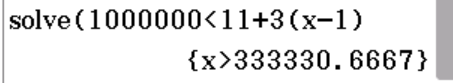 Guided Practice
Find the 10th term of the arithmetic sequence -4, -1, 2, 5, …
Guided Practice
If 41 is the nth term in the arithmetic sequence, -4, -1, 2, 5, … find the value of n
Guided Practice
Guided Practice
Skill Development
Example:
Find the arithmetic mean of 8 and 15
Guided Practice
Guided Practice
Guided Practice
Independent Practice
Complete Cambridge Ex 15B